Apache YARNHadoop Next Generation Compute Platform
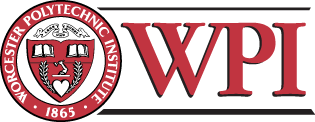 Sachin sudarshana
Agenda
What is YARN?
MapReduce1 revisited
Limitations of MR1
Birth of YARN
Architecture of YARN
Application Lifecycle
YARN v/s MRv2
Change in the Hadoop Ecosystem
DEMO
Key Benefits of YARN
What is YARN?
Stands for “Yet-Another-Resource-Negotiator”
Cluster Resource Managament

A new framework that facilitates writing “arbitrary” distributed processing frameworks and applications.

Popularly christened as the “Data Operating System” for Hadoop
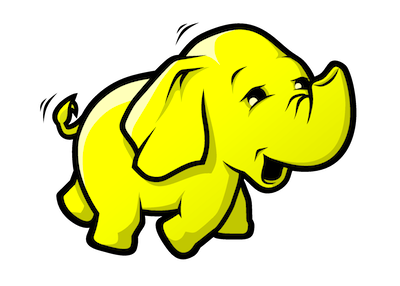 MapReduce1 revisited
Current MR system consists of:
JobTracker – which is the master
TaskTrackers – the per-node slaves
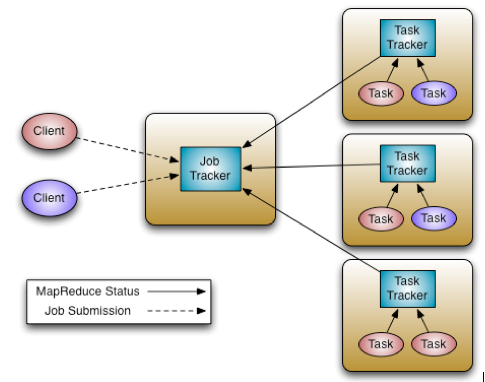 Limitations of MR1
Low cluster utilization
Issues when “map slots” are full while “reduce slots” might be empty and vice-versa
Scalability bottlenecks
Overburdened JobTracker
Tracking of resource consumption and job life-cycle management becomes very difficult
Lacks support for Alternate Paradigms and Services
Everything needs to be MapReduce
Google Pregel/ Apache Giraph, MPI
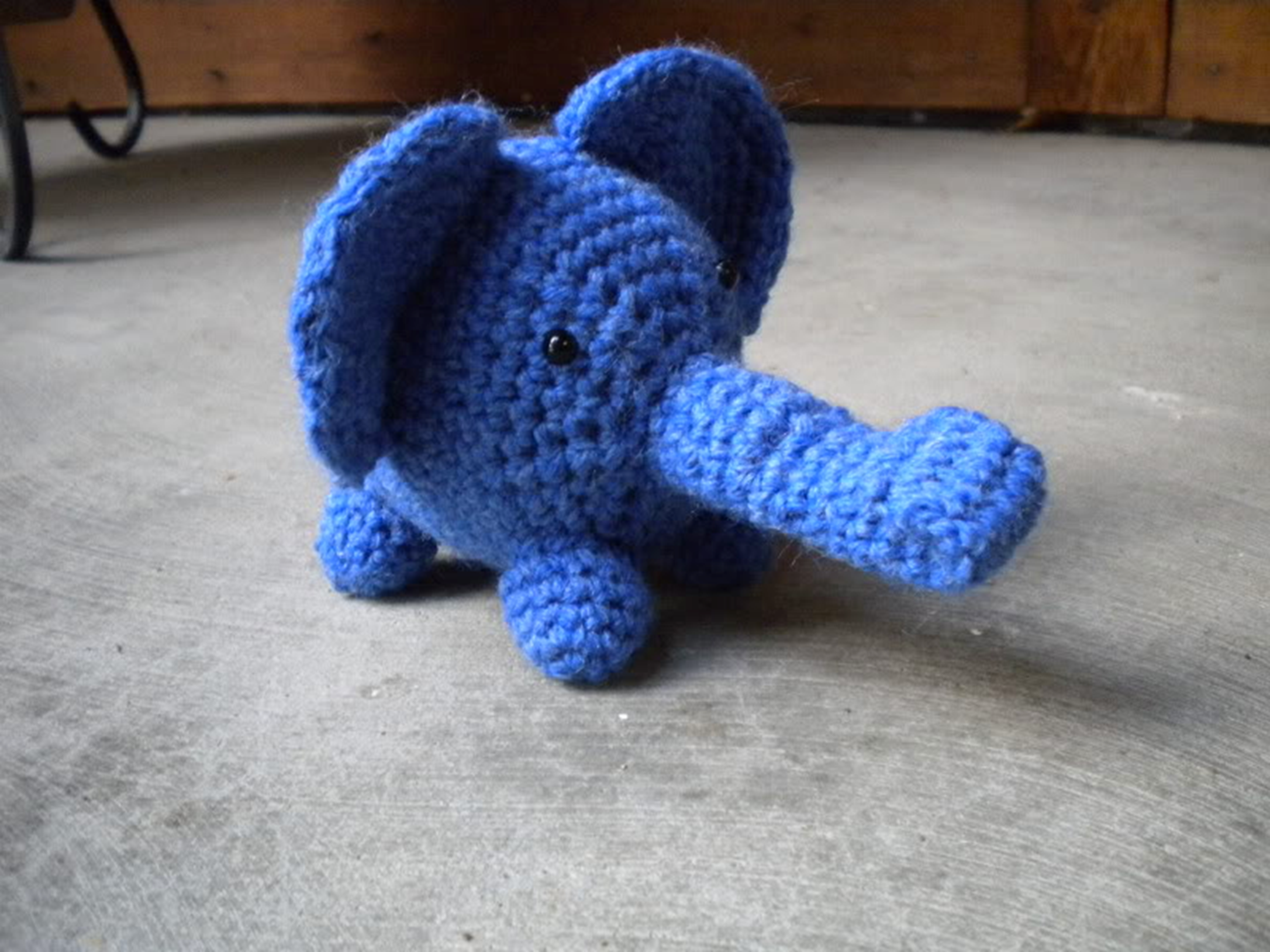 Birth of YARN
YARN was designed to overcome these shortcomings of MR1

Born out of Yahoo! in 2008
Currently a sub-project of the Apache Hadoop project

Included in Apache Hadoop 2.x onwards

Being proactively developed by Hortonworks
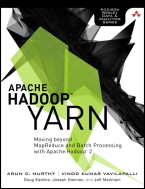 Architecture of YARN
Resource Manager
Containers
Application Master
Node Manager
Source: Hortonworks
Application Lifecycle
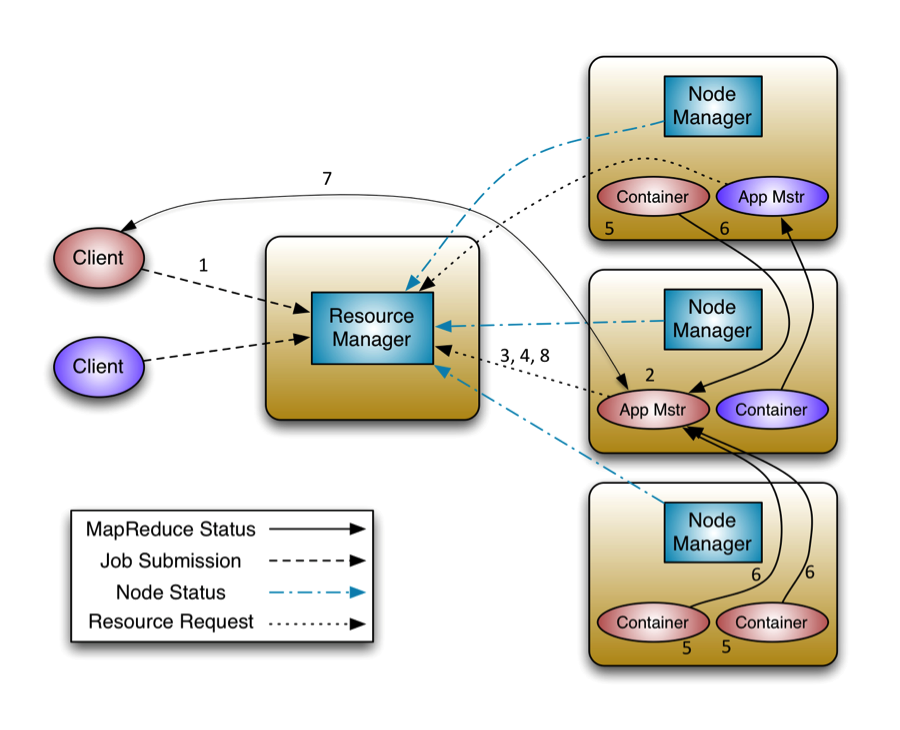 Source: Hortonworks
YARN v/s MRv2 debate
YARN != MRv2

YARN is a framework that can run applications which do not follow the MapReduce model

To run MapReduce jobs on YARN, the old MRv1 was rewritten into MRv2

Each MR job now controls its destiny via its own AppMaster

YARN is a generic platform for any form of distributed application to run on, while MR2 is one such distributed application that runs the MapReduce framework on top of YARN.
Change in the Hadoop ecosystem
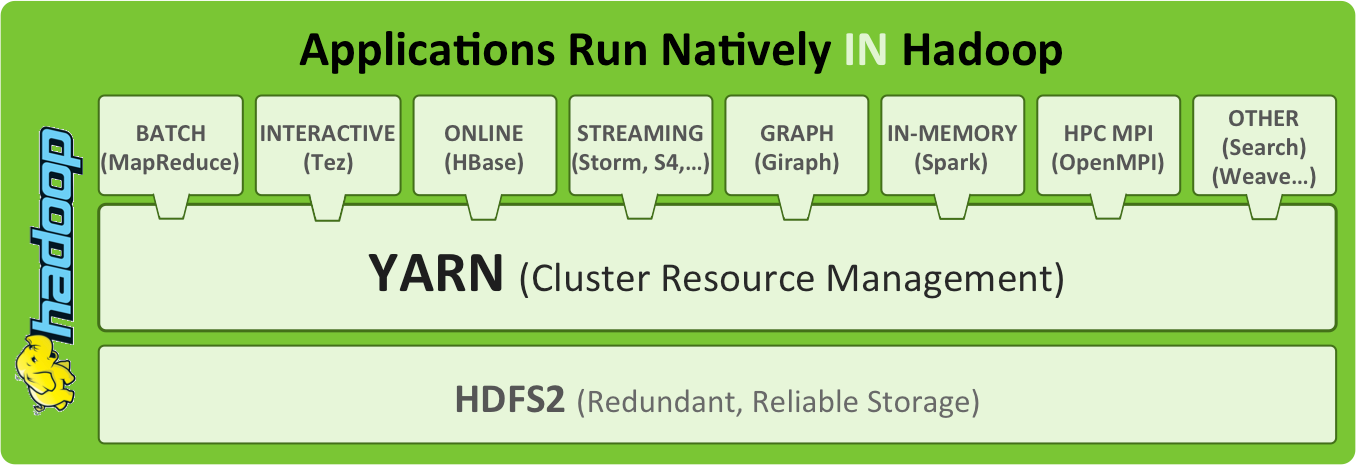 Source: Hortonworks
DEMO
Key Benefits of YARN
Source: Hortonworks